Oorzaken van Schimmels en Insecten en hoe ze te voorkomen
1
Herhaling vorige les
Hoe kunnen we schimmelinfecties voorkomen?

Wat betekent systemische werking?

Wat zijn hardnekkige insecten?

Wat is een bestrijdingsmiddel tegen herbiciden en insecticiden?

Mag je alle bestrijdingsmiddelen verkopen en gebruiken?
Bemestingsproblemen – ziekten/plagen
Overbemestingen (vooral met N):

Mijten: spintmijten, roestmijten, …
Insecten: bladluizen, rupsen, witte vliegen, bladvlooien, schildluizen, tripsen, …
Schimmels: valse meeldauwen, witziekten

Onderbemestingen:

Insecten: bladluizen, rupsen, witte vliegen, bladvlooien, schildluizen, tripsen, …
Schimmels: valse meeldauwen, echte meeldauw, Roest, sterroetdauw, …
Diverse andere factoren
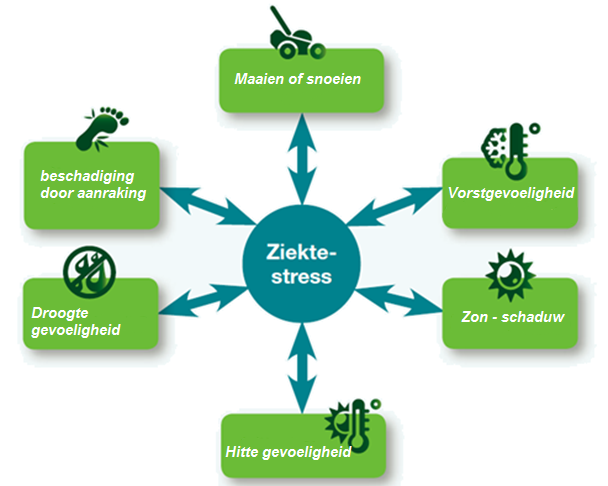 Te veel Natrium (N)
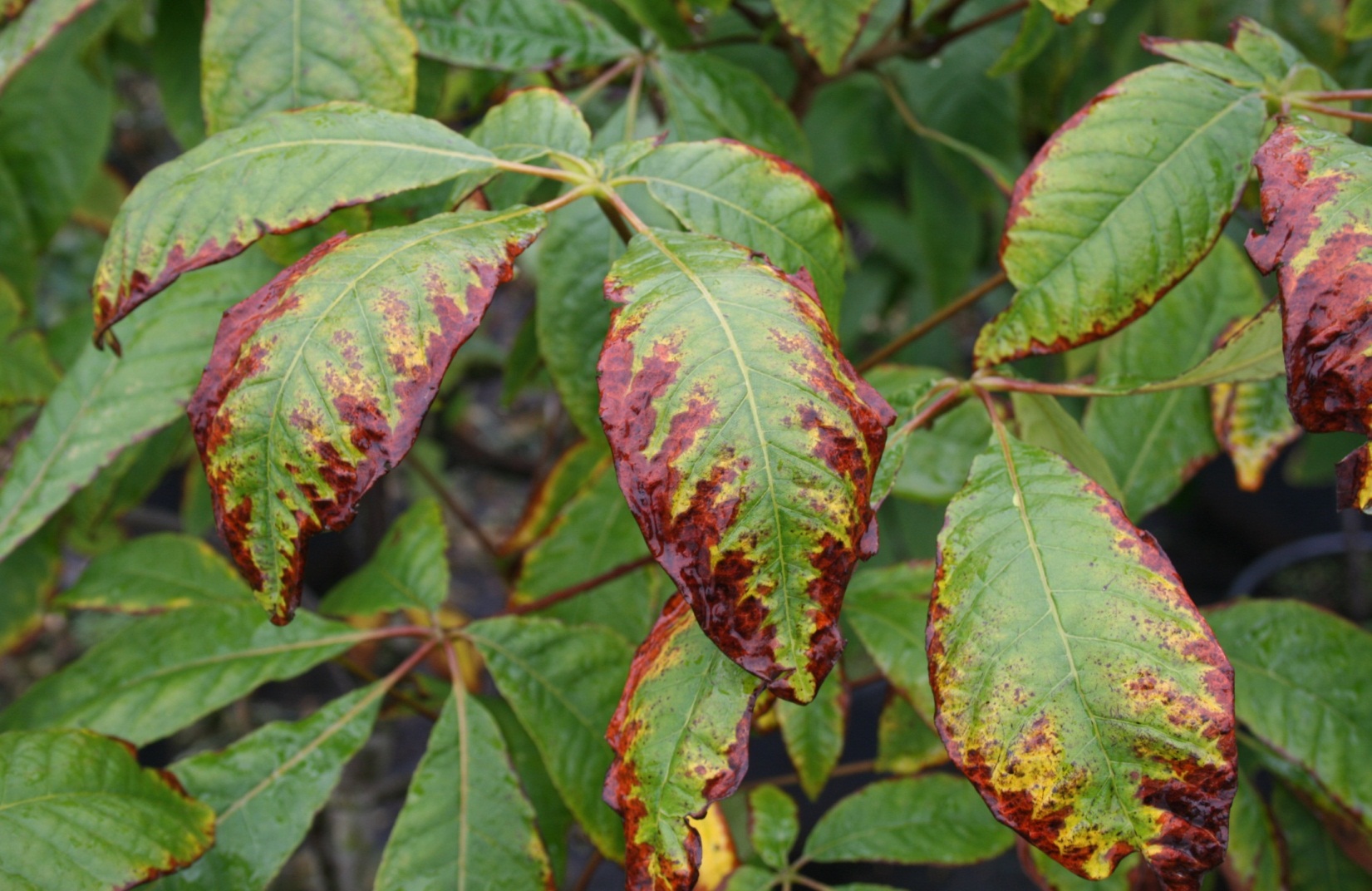 K  kalium
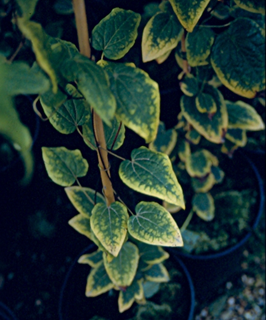 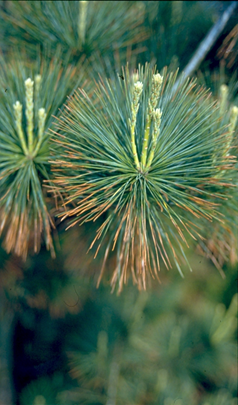 Op de oudste bladeren
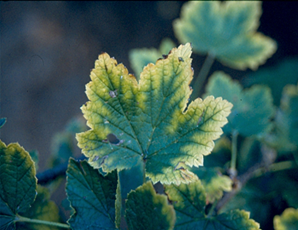 Fe ijzer
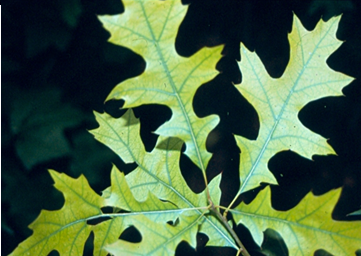 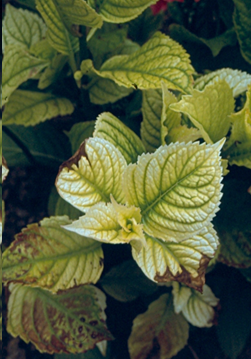 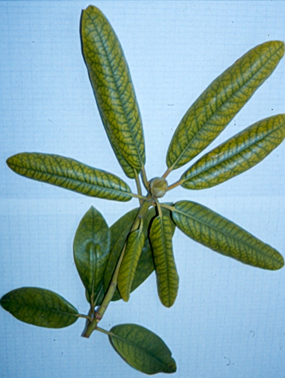 Op de jongste bladeren
Mg magnesium
Op de oudste bladeren
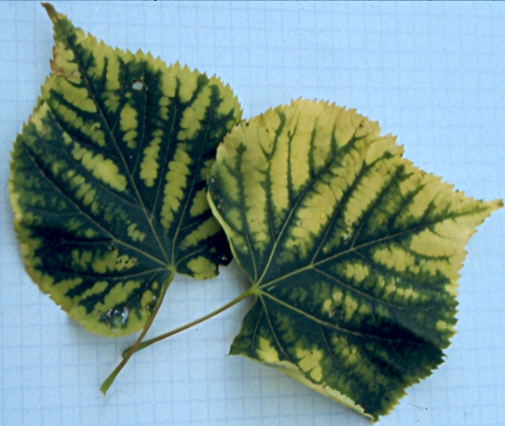 N  natrium
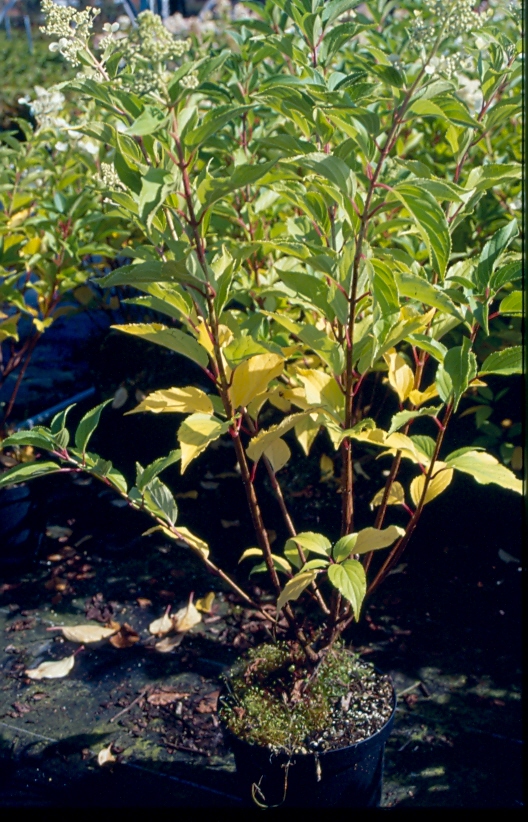 Bladverliezend
Op de oudste bladeren
►
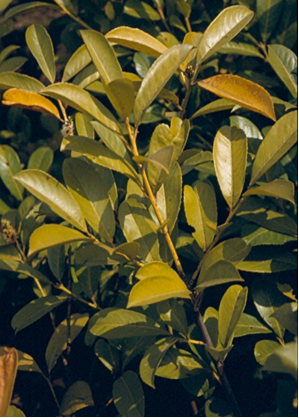 Bladhoudend
Op jonge en oude bladeren
		
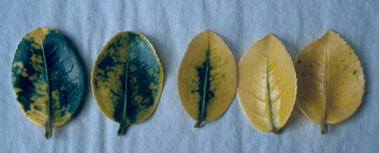 Cu koper
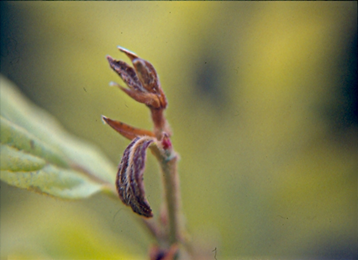 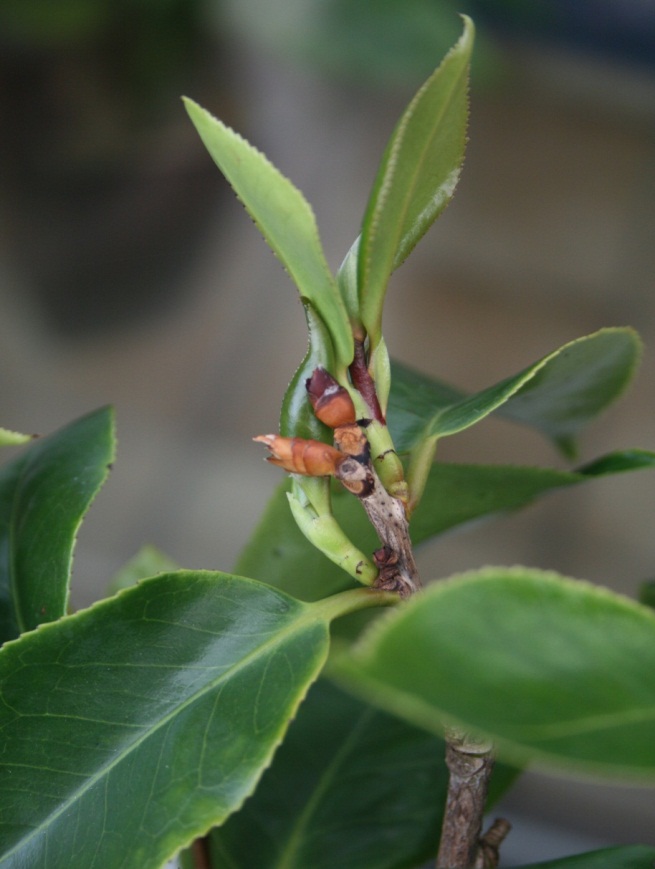 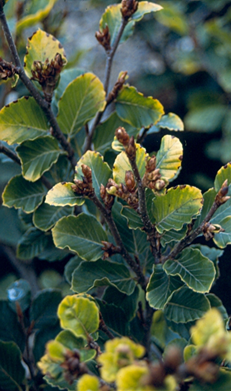 Groeipunten
Soorten bestrijding
Biologisch  vijanden, biologische bestrijding

Chemische bestrijding;
Biologische / natuurlijke bestrijding
Minder belastbaar voor milieu;

Met biologische bestrijding maak je gebruik van een natuurlijke vijand om schadelijke organismen uit te schakelen. Het wordt vaak gebruikt in de land- en tuinbouw, maar ook voor een particuliere tuin is het zeer geschikt.

De op te ruimen prooi kan niet resistent worden.
Chemische bestrijding (pesticiden)
Schadelijk voor milieu;

De stof is meestal niet helemaal specifiek, zodat niet alleen het te bestrijden organisme maar ook andere organismen worden vergiftigd.

Slecht afbreekbaar zijn en nog lang na de toepassing ervan in het milieu aanwezig blijven.

Werkt snel.
Opdrachten
Maken opdracht 2, 3 en 4 ziekten en plagen.